TRABAJO EN RED
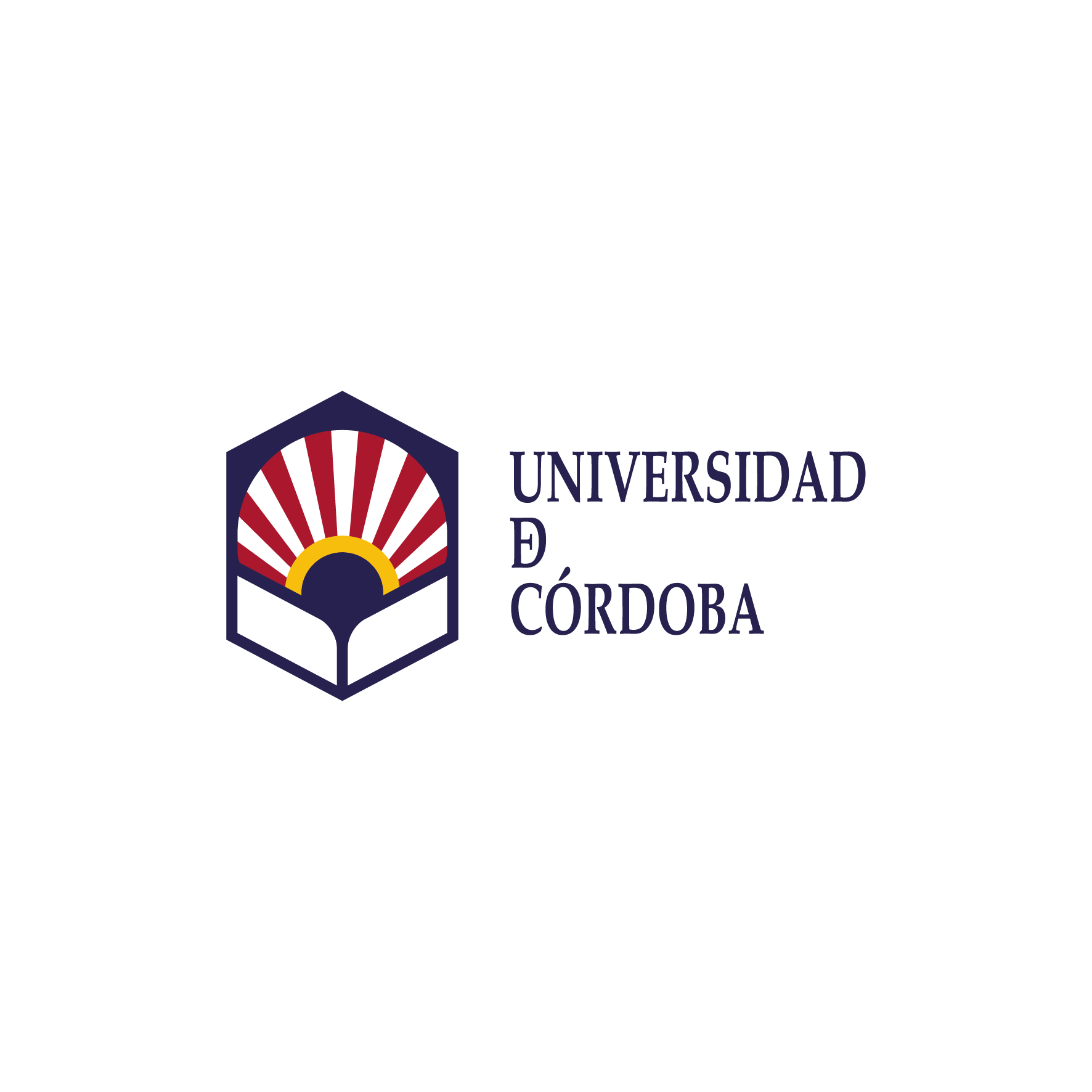 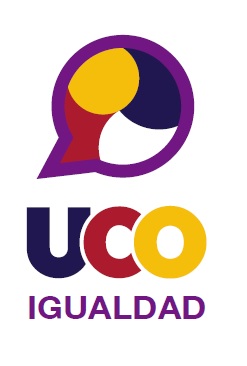 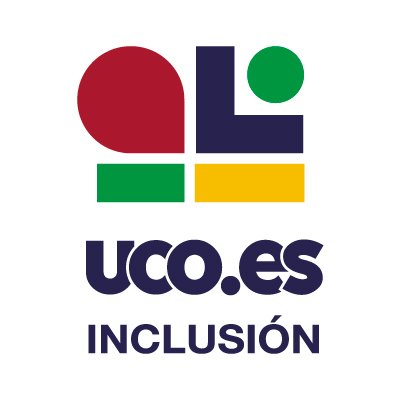 Forma de trabajar
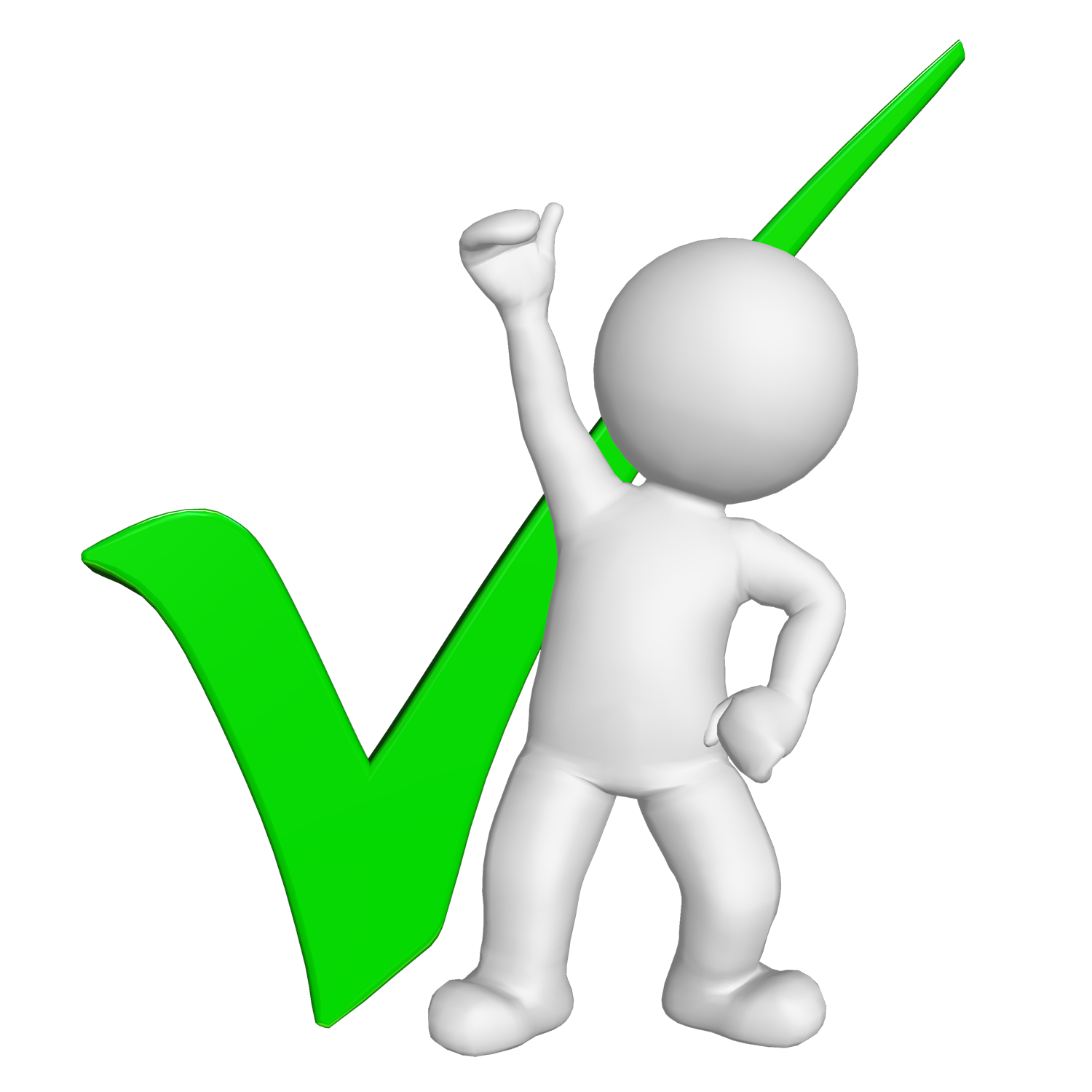 Ventajas de trabajar en red
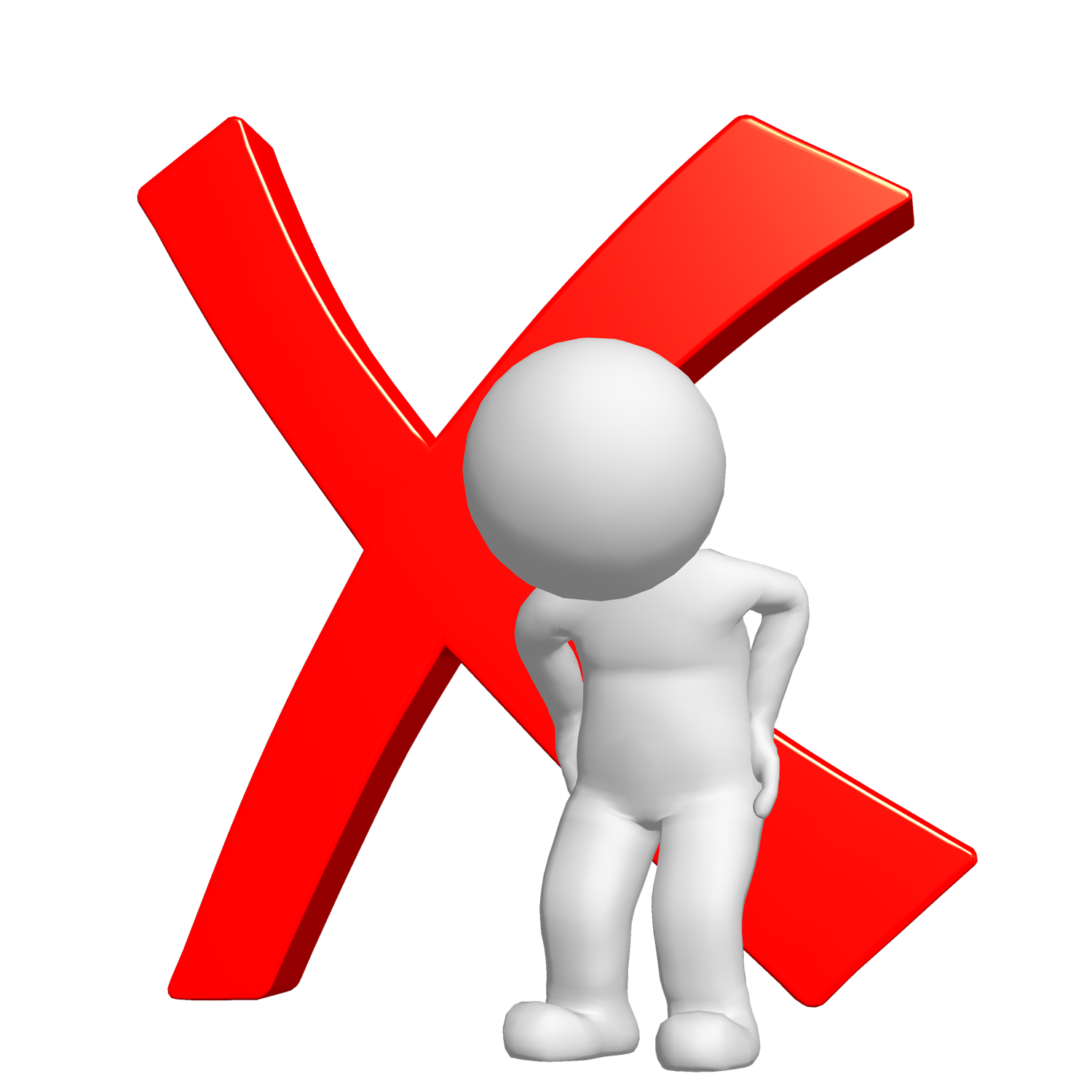 Desventajas de trabajar en red
[Speaker Notes: Coordinación y gestión compleja: El trabajo en red implica coordinar y gestionar la colaboración entre múltiples partes interesadas, lo que puede ser desafiante. La comunicación y coordinación constante pueden requerir más tiempo y esfuerzo, especialmente cuando hay diferencias de opinión o enfoques.
Dependencia de la confianza y compromiso: El éxito del trabajo en red se basa en la confianza mutua y el compromiso de los participantes. Si alguna de las partes no cumple con sus responsabilidades o no mantiene la confianza, puede afectar negativamente la eficacia y la cohesión de la red.
Dificultad para tomar decisiones: El trabajo en red a menudo involucra la toma de decisiones colectivas, lo que puede llevar más tiempo y requerir un mayor consenso. Las diferencias de opinión o la falta de claridad en los roles y responsabilidades pueden dificultar la toma de decisiones efectiva y oportuna..
Menor control y autonomía: Trabajar en una red implica compartir recursos y decisiones, lo que puede resultar en una menor autonomía y control individual sobre el trabajo. Algunos participantes pueden sentir que tienen menos poder o influencia en comparación con un entorno de trabajo más jerárquico. INTERDEPENDENCIA]
PROCESO
PROPUESTA
Título de la actividad
Justificación
Objetivos
Programa provisional
Cronograma
Presupuesto
Persona de contacto

Formar parte del proceso de elaboración de la propuesta, no solo recibir el producto final
FUNCIONES
Proponer y organizar actividades en torno a efemérides 25N y 8M, según la temática aprobada por la Comisión de Igualdad
Proponer y organizar actividades en torno a efemérides 3D y 28J, según la temática aprobada por la Comisión de Inclusión
Colaborar en las actividades que se organicen desde las Áreas de Inclusión e Igualdad
Dar visibilidad y difusión a todas las actividades realizadas por las Área de Inclusión e Igualdad
Servir de canal para detectar y derivar situaciones de violencia de género, acoso sexual y por razón de sexo, orientación sexual y casos donde se necesita actuación para promover la inclusión.
EVALUACIÓN
Elaboración de una memoria de actividades 
Cumplimentar el cuestionario de autoevaluación
Elaborar una relación de las actividades en materia de inclusión e igualdad que se realicen en su centro (investigación, innovación,…)
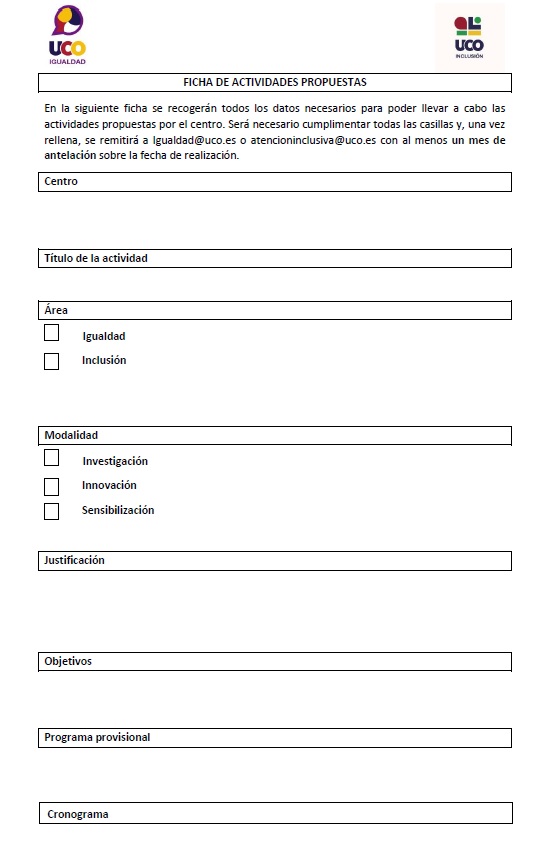 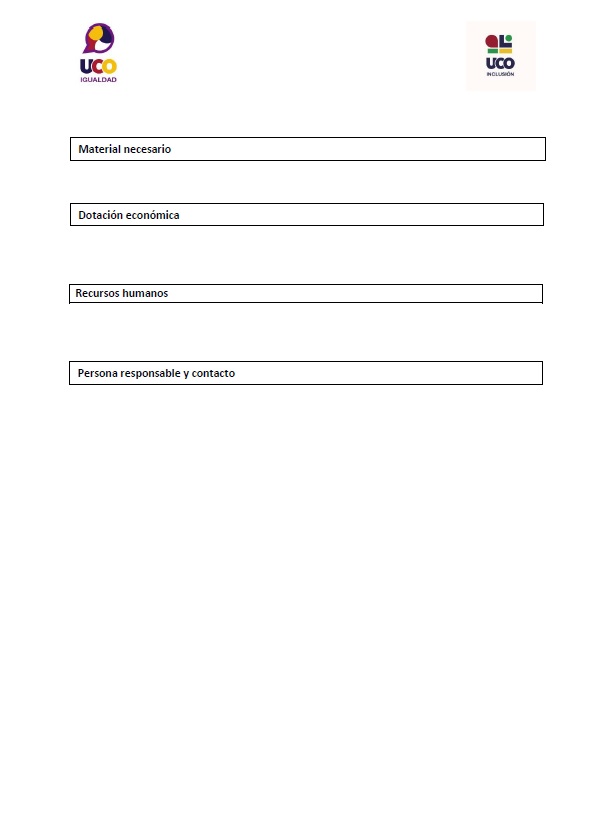 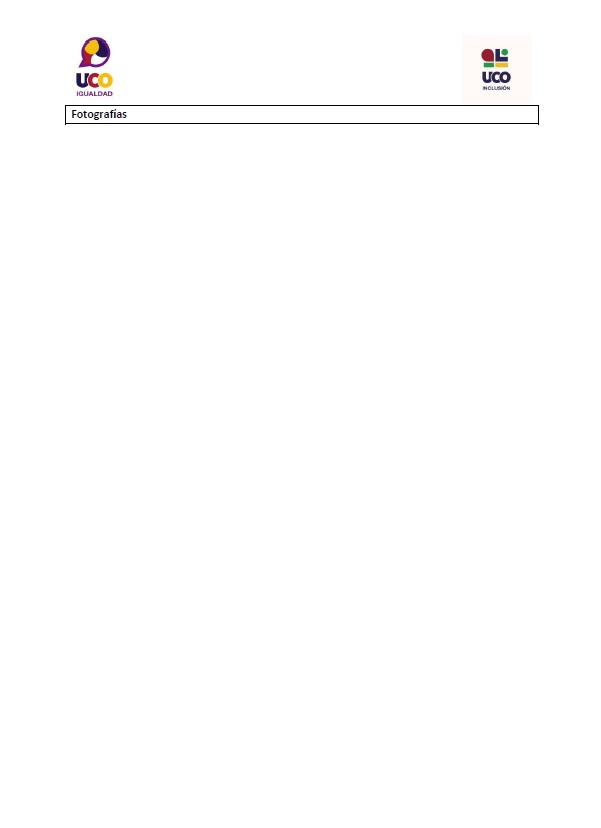 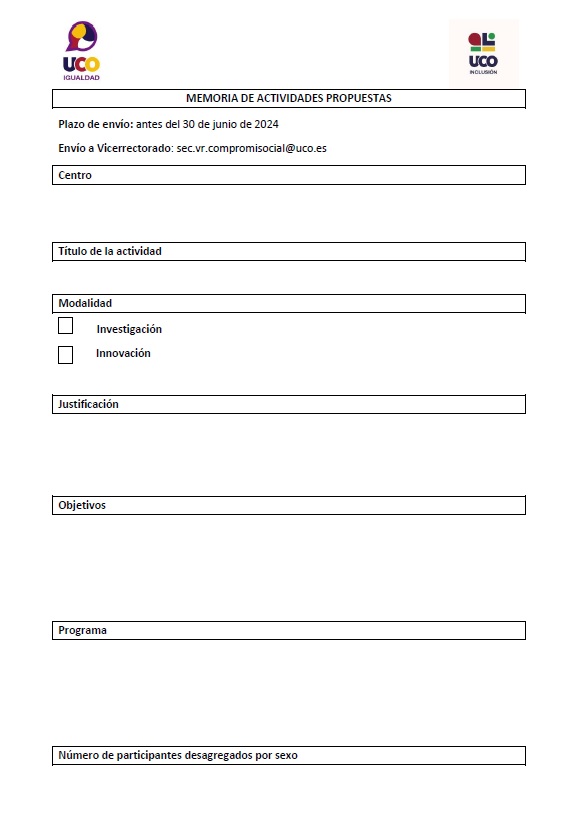 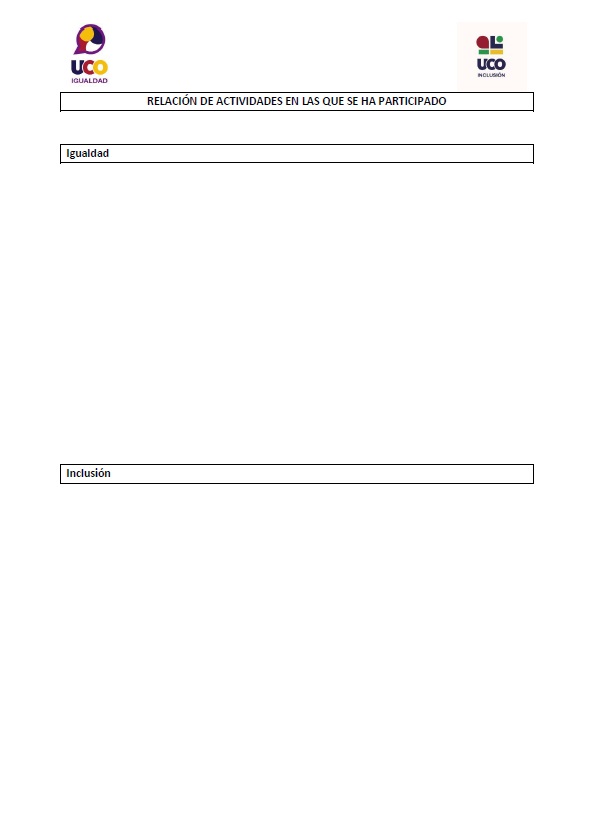 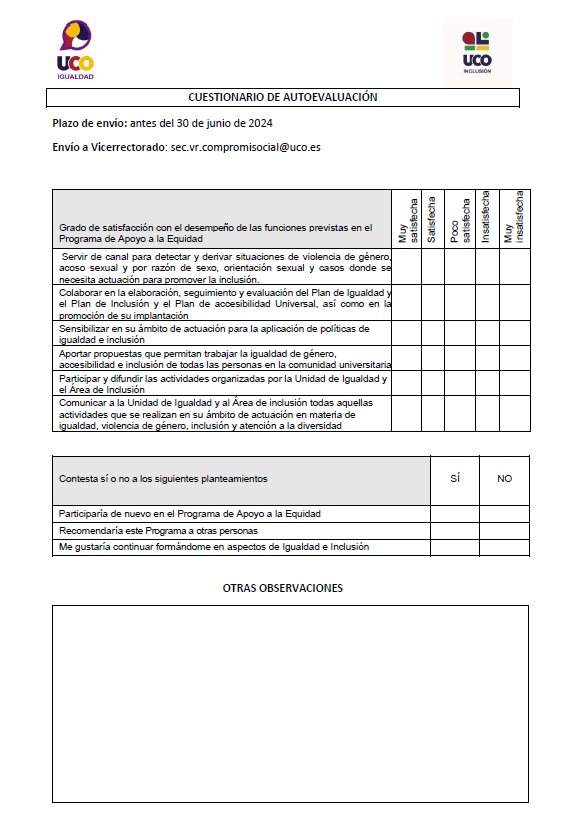